MESA PÚBLICA 
CENTRO ZONAL  SUROESTE
VALPARAISO-CARAMANTA
 2017
PUBLICA
Agenda
Presentación y objetivos de la Mesa Pública Comunitaria
Presentación Cultural a cargo de los niños y niñas del CDI Valparaíso y del Resguardo Indígena Marcelino Tascón.
Presentación de Programas, proyectos y modalidades del ICBF en el Centro Zonal Suroeste de  vigencia 2017.
Participación de los asistentes a través de preguntas u observaciones por medio escrito o verbal.
Respuesta y direccionamiento a las inquietudes por parte de los responsables de los Procesos del ICBF.
Compromisos adquiridos en la Mesa Pública Comunitaria
Encuesta de evaluación de la Mesa Pública.
PUBLICA
OBJETIVOS
Buscar el mejoramiento continuo en la prestación de los servicios y el cumplimiento de la misión institucionales,

 Involucrar a la comunidad y a las diferentes entidades gubernamentales y de control (Procuraduría, Contraloría, Gobernación, Personería y Veeduría), así como los diferentes operadores.

Establecer compromisos, planteando soluciones e iniciando las actuaciones y gestiones a que haya lugar.
PUBLICA
ICBF
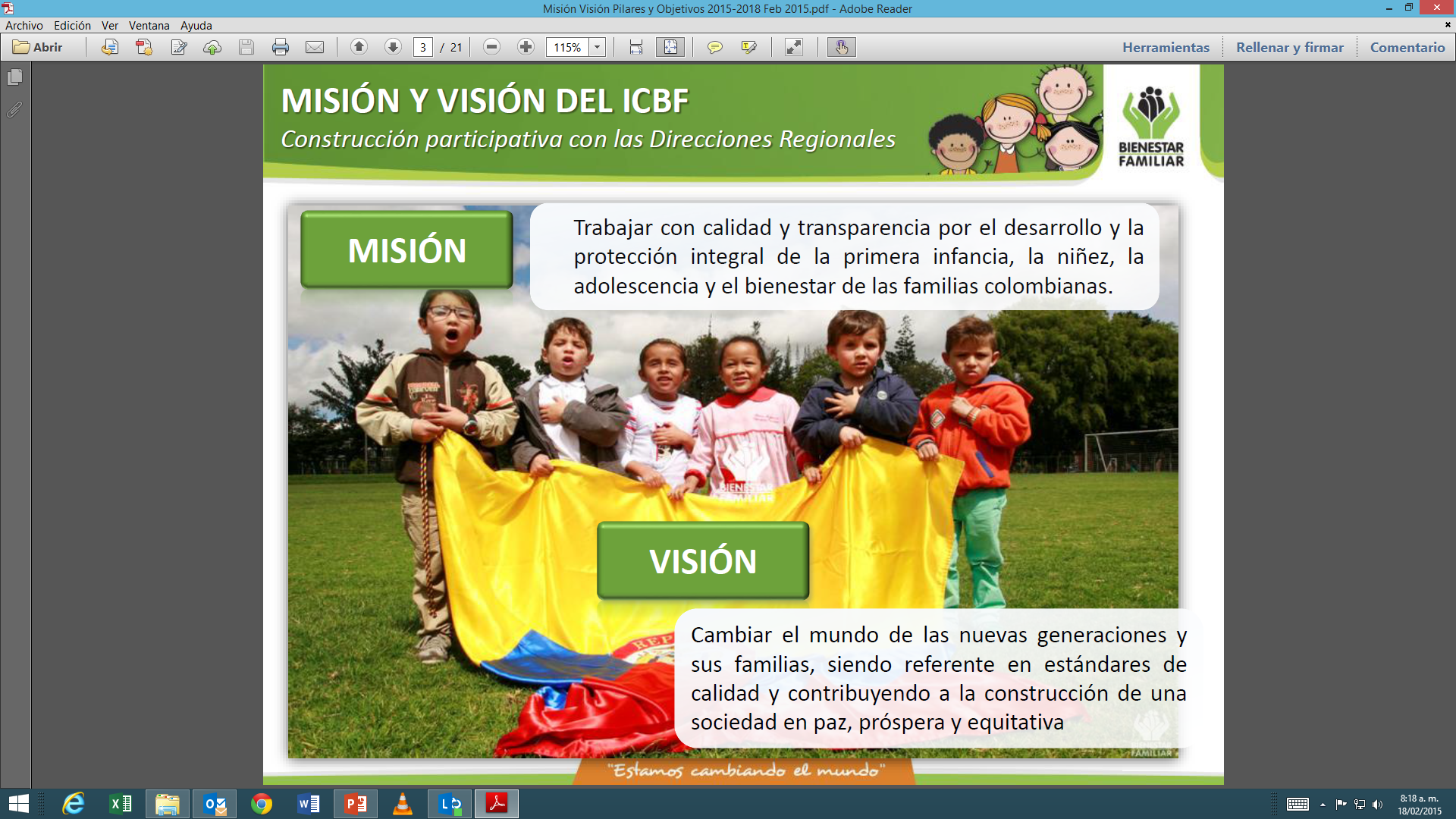 PUBLICA
Objetivos Institucionales 2017
PUBLICA
Servicios ICBF
Su Oferta se establece a través de programas, proyectos y modalidades de atención.

El componente técnico y de operación de cada uno de los servicios, se encuentra definido en normas, Lineamientos Técnico Administrativos y Manuales Operativos. 

Se han diseñado de acuerdo con las características de  diferentes grupos etarios, necesidades de las poblaciones, problemáticas de protección y desde el enfoque de garantía de derechos de los niños, niñas y adolescentes.
PUBLICA
Departamento
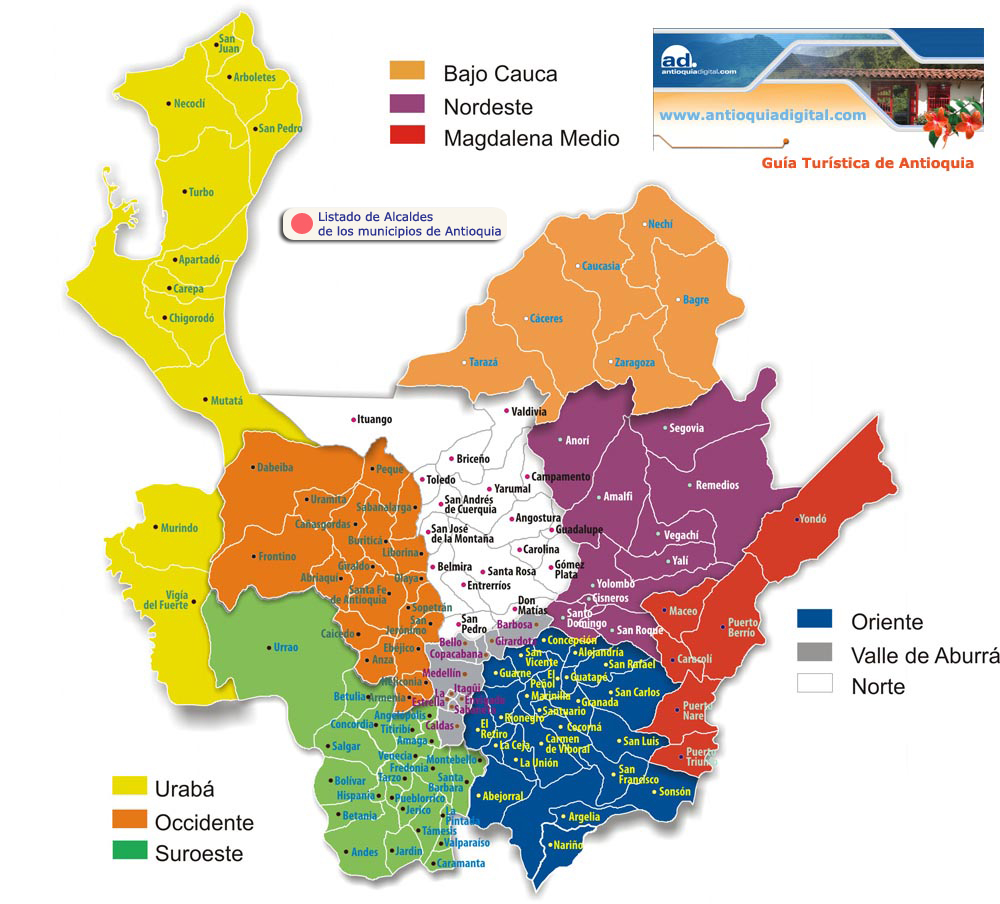 PUBLICA
Centros Zonales del ICBF
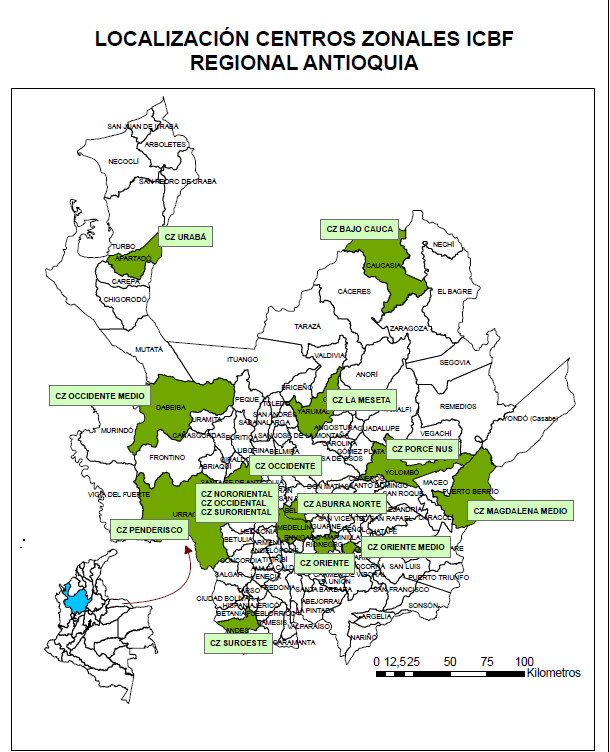 PUBLICA
MUNICIPIOS ADSCRITOS AL CENTRO ZONAL
PUBLICA
PRIMERA INFANCIA
PUBLICA
PRIMERA INFANCIA
Es la encargada de liderar la implementación de las políticas, planes y programas relativos a la primera infancia, definidos por el Departamento Administrativo para la Prosperidad Social y por las demás entidades competentes a nivel nacional, dentro del marco de las normas vigentes y las políticas del Sector Administrativo de Inclusión Social y Reconciliación.

Define las acciones para la atención integral de los niños, niñas, mujeres gestantes y madres lactantes, en el marco de la Ruta Integral de Atenciones, así como los lineamientos de diseño, construcción y mejoramiento de la infraestructura de primera infancia, conforme a los estándares establecidos por la Comisión Intersectorial de Primera Infancia.
PUBLICA
Convenios Interinstitucionales
Integrar esfuerzos y recursos para el desarrollo de acciones de implementación de la política de estado de “Cero a siempre” y de la Política Departamental , Buen comienzo Antioquia, en el marco de la gestión intersectorial , para la promoción del desarrollo Integral de la primera Infancia.
PUBLICA
Modalidad Familiar
Desarrollo Infantil en medio Familiar
DIMF
Es un servicio que busca garantizar la educación inicial, cuidado y nutrición a niños y niñas desde la gestación hasta menores de 5 años, en entornos comunitarios y el hogar, en el marco de la atención integral y diferencial, a través de acciones pedagógicas con los niños y niñas, de formación y acompañamiento con las familias, de nutrición; así como la gestión para promover los derechos de
salud, protección y participación que permitan favorecer su desarrollo integral.

Se desarrolla a través de Encuentros Educativos Grupales una vez a la semana con las mujeres gestantes, lactantes, los niños, niñas y sus cuidadores, y Encuentros Educativos en el Hogar mínimo una vez al mes con cada familia.
Caramanta: 198 Cupos
Valparaíso: 100 Cupos
PUBLICA
Modalidad Institucional:
Centro de Desarrollo Infantil CDI
Los Centros de Desarrollo Infantil son un servicio institucional que busca garantizar la educación inicial, cuidado y nutrición a niños y niñas menores de 5 años, en el marco de la Atención Integral y diferencial, a través de acciones pedagógicas, de cuidado calificado y nutrición, así como la realización de gestiones para promover los derechos de salud, protección y participación que permitan favorecer su desarrollo integral. 

La jornada de atención en los CDI es de 5 días a la semana por 8 horas diarias.
Es un servicio de atención gratuito.
Caramanta : 60 Cupos 
Valparaíso : 97 Cupos
PUBLICA
NUESTROS OPERADORES :
PUBLICA
ALIMENTOS DE ALTO VALOR NUTRICIONAL
PUBLICA
BIENESTARINA.
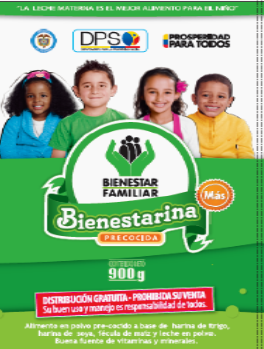 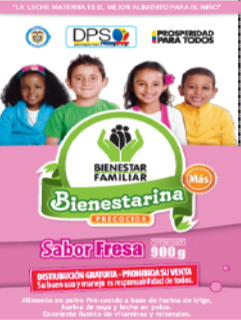 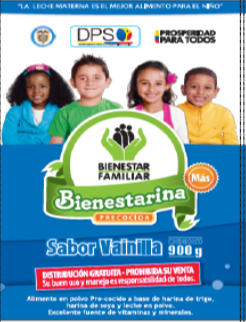 PUBLICA
POBLACIÓN BENEFICIARIA
MUJERES GESTANTES Y LACTANTES
PRIMERA INFANCIA
AAVN se suministran sólo a beneficiarios registrados en programas del ICBF.

Entrega de paquete y/o ración preparada durante jornadas de atención según servicio.
SITUACIONES DE EMERGENCIA
ADULTO MAYOR
PUBLICA
¿CÓMO CONSUMIR BIENESTARINA MÁS?
Debe ser consumida como parte de una alimentación balanceada y mantener hábitos de vida saludables.
La preparación más común y conocida de la Bienestarina Más® es la colada, sin embargo existen diversas preparaciones, que contarán con un excelente aporte nutricional.
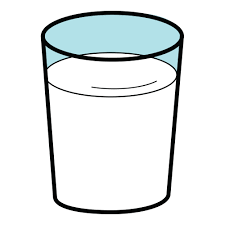 COLADA DE BIENESTARINA
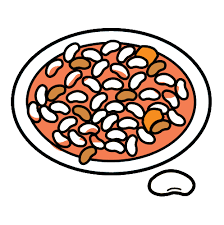 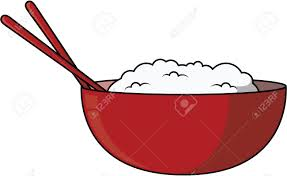 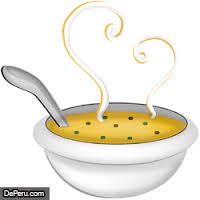 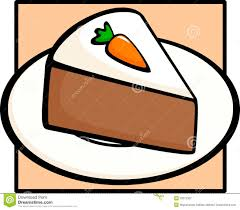 CREMAS Y SOPAS
CEREALES Y DERIVADOS
CARNES, HUEVOS Y LEGUMINOSAS
PRODUCTOS DE PASTELERÍA 
Y REPOSTERÍA
PUBLICA
BIENESTARINA LÍQUIDA
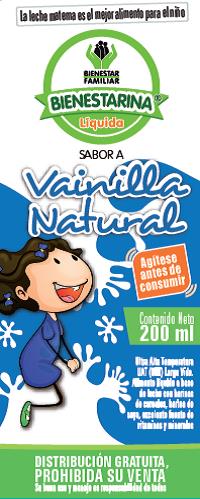 PUBLICA
ALIMENTO PARA LA MUJER GESTANTE Y MADRE EN PERIODO DE LACTANCIA - NUTRIGEST
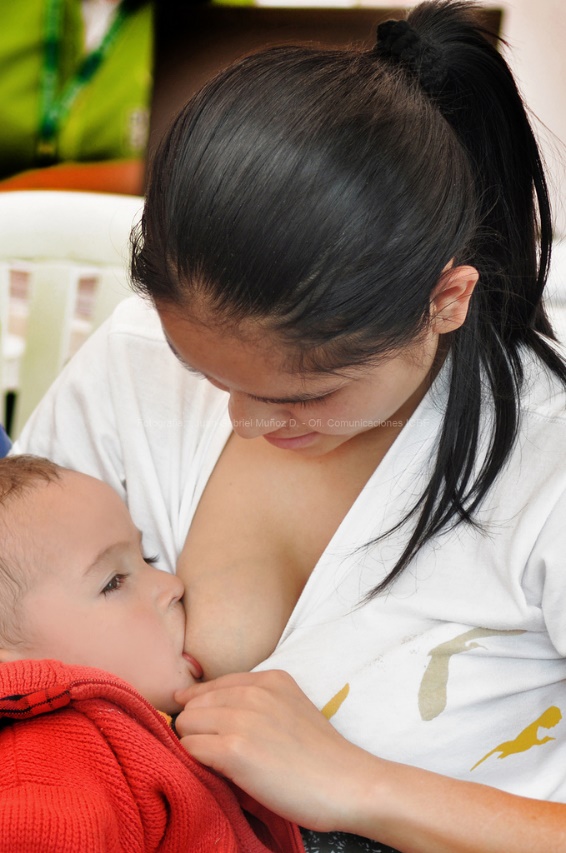 PUBLICA
COSTO
Este producto es distribuido de forma gratuita en todo el territorio nacional por el Instituto Colombiano de Bienestar Familiar y está prohibida su venta, comercialización y uso inadecuado
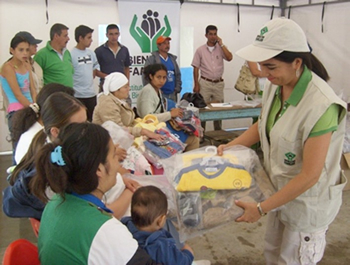 PUBLICA
CONTROLES EXISTENTES
La Bienestarina es un bien del estado y su uso inadecuado puede acarrear hasta consecuencias penales. COSTO: MAS $6,116  Y SABOR $7,204

Desarrollo de veedurías ciudadanas para la retroalimentación del funcionamiento del proceso de distribución de la Bienestarina.

Visitas por parte de la Interventoría para realizar seguimiento a los 4.228 puntos de distribución en todo el país cada 45 días.

Sistema de alertas ante hallazgos relevantes resultado de las visitas de la Interventoría.

Procedimiento de programación y distribución definiendo roles y responsabilidades de los diferentes actores, desde la producción hasta el consumo del producto.

Revisión y seguimiento al 100% de los despachos y entregas mensuales  del producto, para garantizar la oportunidad y cumplimiento del destino.
PUBLICA
PROGRAMACION
SUMINISTRO DIARIO EN PROGRAMAS
15 GRAMOS DIA /NIÑO
PAQUETE PARA LLEVAR A CASA PERIODICAMENTE
PUBLICA
NIÑEZ Y ADOLESCENCIA
PUBLICA
Generaciones Con Bienestar
Promover la protección integral y proyectos de vida de los niños, las niñas y los adolescentes, a partir de su empoderamiento como sujetos de derechos y del fortalecimiento de la corresponsabilidad de la familia, la sociedad y el Estado, propiciando la consolidación de entornos protectores para los niños, niñas y adolescentes. Se realiza a través Desarrollo de espacios para el aprovechamiento del tiempo libre y múltiples expresiones de tipo vocacional: desarrollo de actividades culturales, deportivas, artísticas, participativas, tecnológicas o cualquier otra expresión identificada a partir del interés de los participantes.
Generaciones con Bienestar

Caramanta: 100 Cupos:
Valparaiso: 100 Cupos
Generaciones Étnicas con Bienestar

Valparaiso:75 : Cupos:
PUBLICA
Tema elegido: Violencia Sexual, Prevención del embarazo temprano.
El Programa “Generaciones con Bienestar” pretende prevenir fundamentalmente vulneraciones como: 

Reclutamiento y utilización por grupos armados ilegales y organizaciones delictivas organizadas.
 Consumo de alcohol y sustancias psicoactivas. 
Embarazo adolescente.
Trabajo infantil. 
Violencia juvenil, sexual y escolar.
PUBLICA
Propuesta Pedagógica
Los objetivos se logran, mediante el desarrollo de dos actividades semanales con cada uno de los grupos, en las cuales se profundizan las temáticas propuestas. 

El desarrollo de la propuesta pedagógica parte de reconocer a los niños, niñas y adolescentes, como seres humanos sujetos de derechos, con la capacidad para tomar decisiones de manera responsable y autónoma, cuando se encuentra expuesto a experiencias que le permitan desarrollar habilidades para la vida.
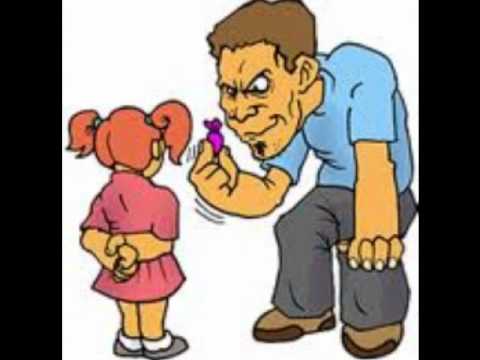 PUBLICA
Propuesta Pedagógica
La propuesta pedagógica promueve: 

El desarrollo de actividades a partir de una lectura de contexto que permite reconocer las situaciones a las que se encuentran expuestos niños, niñas y adolescentes, sus gustos, intereses, expresiones de tipo vocacional, así como las oportunidades y riesgos que identifican en el mismo. 
El desarrollo de acciones desde modelos pedagógicos, partiendo de las características particulares de los niños, niñas y adolescentes, en el contexto.
El rol del promotor como un facilitador de espacios y procesos de aprendizaje
La ejecución del programa brinda una mirada de los niños, niñas y adolescentes como sujetos de derechos y desde un enfoque diferencial, que permita desde el conocimiento de sus propios contextos e historias de vida, generar acciones que permitan generar impactos en sus realidades sociales, culturales y familiares.
PUBLICA
Violencia Sexual
Las acciones de prevención requieren de un fuerte involucramiento de las familias, la comunidad y las instituciones, con el fin de proteger a los niños, las niñas y los adolescentes de los riesgos existentes en el entorno. Por tanto se abordan las siguientes temáticas:
Factores de riesgo presentes en el contexto en el que vivo que afectan el ejercicio de mis derechos.  
Valoración de los factores protectores existentes en mi familia y comunidad.
 Mis responsabilidades como sujetos de derechos y el reconocimiento del efecto que sus acciones tienen sobre sus propias vidas y sobre las de quienes los rodean. 
Reconocimiento de acciones de prevención de vulneración de mis derechos y factores de riesgo que inciden en mi proyecto de vida. 
Protección de mi proyecto vida ante los riesgos y amenazas existentes en el entorno. 
La familia como entorno protector de los derechos de los niños, niñas y adolescentes.
PUBLICA
GENERACIONES CON BIENESTAR, MODALIDAD TRADICIONAL Y ETNICO.
PUBLICA
ASISTENCIA TÉCNICA - SNBF:
Consejo Municipal de Política Social 
Mesa Temática de Primera Infancia, Infancia, Adolescencia y Fortalecimiento Familiar.
Política pública de Primera Infancia, Infancia, Adolescencia y Fortalecimiento Familiar.
Mesa de Participación de NNA.
Rendición Pública de Cuentas de las entidades territoriales.
Seguimiento a inversiones CONPES 115,123, 152, 162, 181, 3861, 3887.
Mesa Pública Comunitaria.
Planes y programas de Infancia, Adolescencia y Familia
Garantía y Restablecimiento de Derechos de los Niños, niñas y Adolescentes.
PUBLICA
PROTECCIÓN PARD
PUBLICA
DEFENSORÍAS DE FAMILIA
Artículo 79 de la Ley 1098 de 2006: Defensorías de Familia.

Son Dependencias del Instituto Colombiano de Bienestar Familiar de naturaleza multidisciplinaria, encargadas de prevenir, garantizar y restablecer los derechos de los niños, niñas y adolescentes. Las Defensorías de familia contarán con equipos técnicos interdisciplinarios integrados, por lo menos, por un Psicólogo, un Trabajador Social, un Profesional en Desarrollo Familiar y de las ciencias sociales que en su pensum privilegian la familia como eje central de la formación y un Nutricionista. Los conceptos emitidos por cualquiera de los integrantes del equipo técnico tendrán el carácter de dictamen pericial.
PUBLICA
TRABAJO DE EQUIPO
TRABAJO
SOCIAL
SECRETARÍA
ABOGADO
DEFENSOR
ARCHIVO
GRUPO
DE APOYO
SNBF
EQUIPO DE DEFENSORIA
NUTRICION Y 
DIETETICA
PSICOLOGÍA
EQUIPO DE 
VERIFICACIÓN DE DENUNCIAS
Atención Terapéutica
Intervenciones
 de
Apoyo
Hogares 
Sustitutos
Hogares Gestores
OPERADORES
Medidas
Instituciones 
de 
Rehabilitación
Instituciones
de Protección
Hogares 
Sustitutos con Discapacidad
Adopciones
PUBLICA
FUNCIONES DEL EQUIPO  
EN EL PARD
NUTRICION Y DIETETICA: Valoración inicial y seguimiento a NNA, que ingresan a PARD, para ello toma peso y talla, clasifica el estado nutricional e identifica la situación de seguridad alimentaria y nutricional que lo origina. Establece posibilidades de acceso a los alimentos, costumbres alimentarias, gustos, rechazos e intolerancias que determinan su consumo y las condiciones orgánicas y de salud como garante del aprovechamiento biológico, información que es la base para definir el estado nutricional, formular el plan de atención y emitir un concepto como insumo importante para la toma de decisiones de la medida legal.
PSICOLOGÍA: Evalúa estado de salud psicológica, la situación diagnóstica y los indicadores de vulneración, inobservancia o amenaza encontrados. Elabora concepto del estado de salud psicológica del NNA, (de acuerdo con las 4 áreas de desarrollo) e informará a la Autoridad Administrativa competente las alternativas que dentro del SNBF podrían articularse en lo relacionado con el estado de salud psíquica del NNA y de su familia o red vincular, para que ésta efectúe las remisiones para valoraciones y atención correspondiente.
TRABAJO SOCIAL: Identifica vulnerabilidad/generatividad del NNA, para elaborar concepto del estado de derechos: investiga causas, problemáticas asociadas, antecedentes familiares, su dinámica, relaciones, pautas de crianza, identifica redes vinculares de apoyo, institucionales y con el SNBF, elabora genograma, utilizando diferentes técnicas  profesionales:, visitas domiciliarias, encuentros familiares  para construir el estudio social Familiar (pericial). para la audiencia de pruebas y fallos
DEFENSOR DE FAMILIA:. Contempladas en el articulo 82 de la Ley 1098/2006, Código del menor y demás leyes concordantes
PUBLICA
MEDIDAS DE PROTECCIÓN
UBICACIÓN EN INSTITUCIÓN : de  Rehabilitación (cuando el NNA, es consumidor de SPS), de Protección (cuando el contexto en que vive representa riesgo o amenaza), de Discapacidad (personas en condiciones especiales que requieren internamiento)
INTERVENCIONES DE APOYO: Servicio a niños, niñas y adolescentes (NNA) y su familia o red de apoyo, en lo posible en su contexto, por derechos en situación de amenaza, inobservancia o vulneración.
HOGAR GESTOR: Acompañamiento, asesoría y apoyo económico para el fortalecimiento familiar, aplica para familias que NO tienen condiciones para el cuidado, afecto y atención de los niños, niñas y adolescentes o mayores de 18 años con discapacidad.
ATENCIÓN TERAPEUTICA: atención especializada a NNA y sus familias, que enfrentan situaciones de deterioro en las relaciones familiares, abuso sexual, violencia intrafamiliar, desplazamiento, trabajo infantil, violencia sexual, desvinculación de grupos armados irregulares, desastres naturales o cualquier hecho que amerite atención terapéutica.
HOGAR SUSTITUTO: Garantiza a niños, niñas y adolecentes el cumplimiento y la restitución de sus derechos, proporcionándoles protección integral en condiciones favorables, en un ambiente familiar sustituto que facilite su proceso de desarrollo personal, familiar y social y permita superar la vulnerabilidad en que se encuentran.
PUBLICA
OPERADORES PROTECCIÓN
PUBLICA
ADOPCIONES
“La adopción es, principalmente y por exce­lencia, una medida de protección a través de la cual, bajo la suprema vigilancia del Estado, se establece, de manera irrevocable, la relación paterna filial entre personas que no la tienen por naturaleza”
Artículo 61 de la Ley 1098 de 2006
DEFINICIÓN
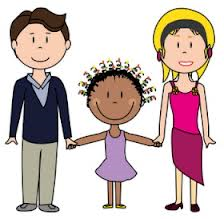 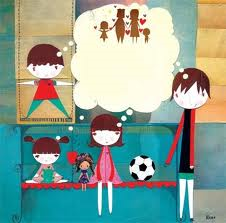 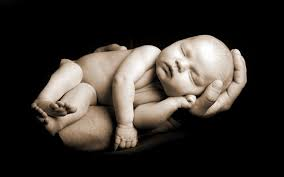 Por consentimiento del(los) padre(s)/madre(s). Hijo de conyugue, adopción de consanguíneos y madres lactantes
Por declaratoria de Adoptabilidad realizada por un Defensor de Familia 
Por Adoptabilidad declarada por el Juez de Familia.
Por autorización del Defensor de Familia
¿CÚANDO PROCEDE?
PUBLICA
PROTECCIÓN SRPA
PUBLICA
SISTEMA DE RESPONSABILIDAD PENAL  PARA ADOLESCENTES (SRPA)
Conjunto de principios, normas, procedimientos, autoridades judiciales especializadas y entes administrativos, que rigen o intervienen en la investigación y juzgamiento de delitos cometidos por personas que tengan entre catorce (14) y dieciocho (18) años al momento de cometer el hecho punible, dentro del marco de la justicia restaurativa.

En materia de responsabilidad penal para adolescentes, tanto el proceso como las medidas que se toman son de carácter pedagógico, específico y diferenciado respecto del sistema de adultos, conforme a la protección integral. El ICBF como autoridad del sistema responderá por los lineamientos técnicos para la ejecución de las medidas pedagógicas
PUBLICA
POBLACIÓN ATENDIDA
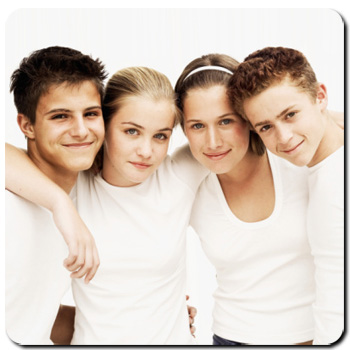 ADOLESCENTES:
Entre 14 y 18 años
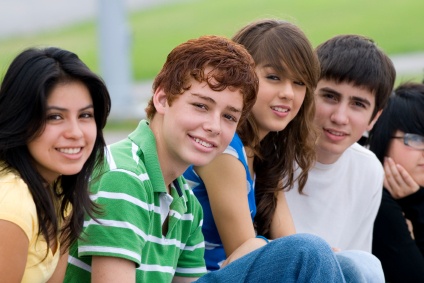 PUBLICA
DELITOS COMETIDOS POR  ADOLESCENTES DEL SRPA
Tráfico, fabricación y porte de Estupefacientes.
Hurto calificado.
Fabricación, porte o tráfico de armas de fuego, accesorios, porte y municiones.
Homicidio.
Lesiones personales dolosas.
Acceso sexual abusivo con menor de 14 años.
PUBLICA
SANCIONES DE LOS ADOLESCENTES  
VINCULADOS AL SRPA
1.Amonestación
2. Imposición de reglas de conducta
3. Prestación de servicios a la comunidad.
4. Libertad asistida.
5. Internamiento en medio semi-cerrado.
6. Privación de la libertad en centro de atención especializada
PUBLICA
CONCILIACIONES
Definición:  “trámite a través del cual dos o más partes en conflicto buscan solucionar sus diferencias transigibles. Se valen de la ayuda de un tercero neutral y calificado, llamado conciliador, mediante la búsqueda de acuerdos lícitos, equitativos y de beneficio mutuo.
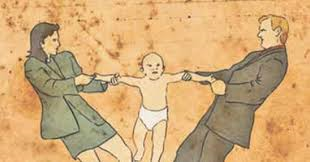 PUBLICA
CONCILIACIONES FRECUENTES
Alimentos: Ley 1098 de 2006, artículo 82 numeral 13 en concordancia con el artículo 111 de la misma codificación
Custodia y cuidado personal provisional.
Permiso salida del país. 
Reglamentación de visitas.
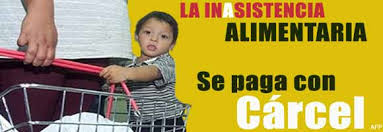 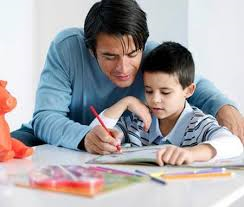 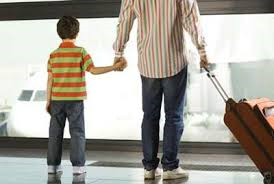 PUBLICA
CONCILIACIONES
ASUNTOS NO CONCILIABLES FRECUENTES:

Reconocimiento voluntario de la paternidad.
Impugnación.
Privación de la patria potestad.
Filiación.
PUBLICA
DEMANDAS
ATENCIÓN EN ASUNTOS JUDICIALES: 

Investigación de la paternidad. 
   (Filiaciones e impugnaciones de paternidad).

Ejecutivos de alimentos
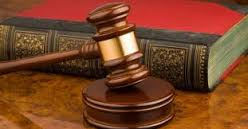 PUBLICA
CONCEPTOS
Artículo 82 numeral 3: Emitir conceptos ordenados por Ley en las actuaciones judiciales o administrativas:

 Cesación de efectos civiles de matrimonio católico
 Cancelación o sustitución de patrimonio de familia.
 Enajenación de bienes de menor.
PUBLICA
VERIFICACIÓN DE DENUNCIAS
Las denuncias se pueden dar de forma presencial, telefónica, escrita.
Puede darse de oficio la apertura de un proceso administrativo.
COMPETENCIA SUBSIDIARIA
ART. 98 En los municipios donde no haya defensor de familia, las funciones que este código le atribuye serán cumplidas por el Comisario de Familia. En ausencia de este ultimo, las funciones asignadas al D.F y al C.F corresponderán al Inspector de Policía. 
La declaratoria de adoptabilidad del NNA corresponde exclusivamente al D.F.
PUBLICA
CONTACTO.
CENTRO ZONAL   Nº 14 
SUROESTE 
Coordinadora:  Luz Heliana Pineda Hernández
Correo: luz.pinedah@icbf.gov.co
Dirección: Calle 49a Nº 49a-39  - Andes Antioquia
Telefono:4093440 Ext. 413000 o  413013.
Celular: 316 478 13 85.
Fax: 8416541.
PUBLICA
OPINIONES E INTERVENCIONES…

PARTICIPA
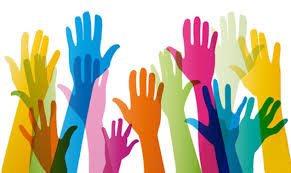 PUBLICA
Gracias!
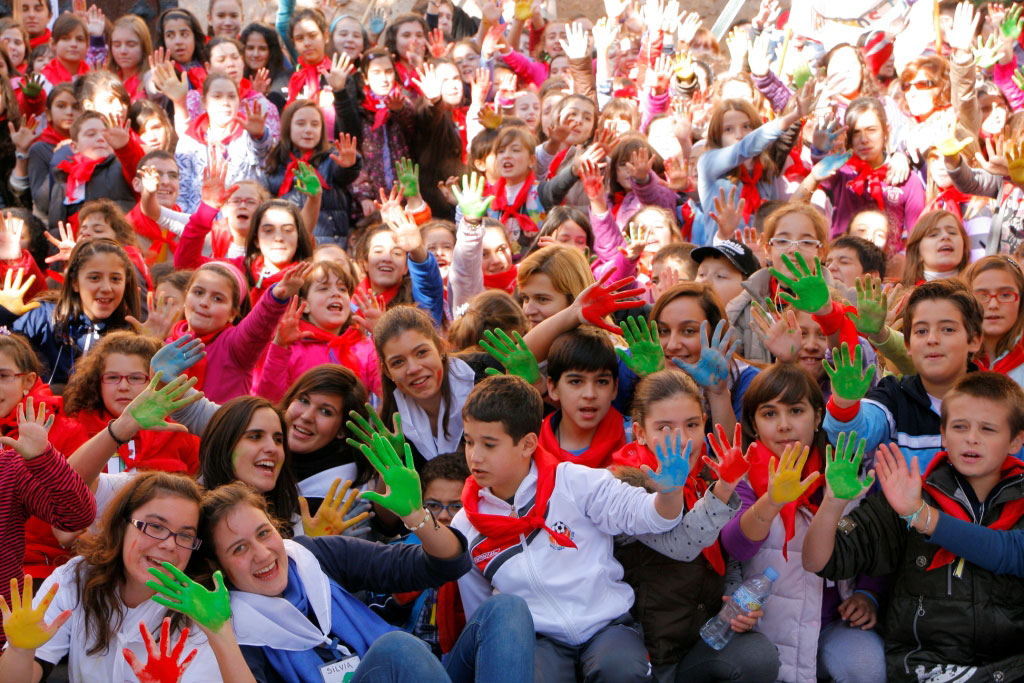 PUBLICA